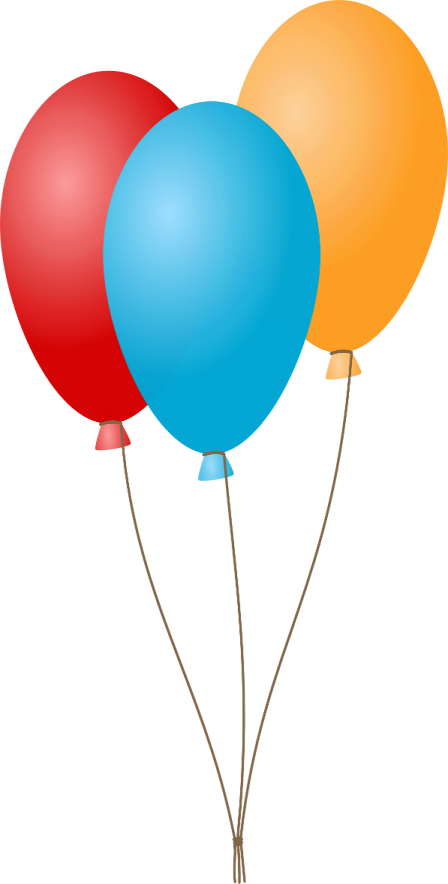 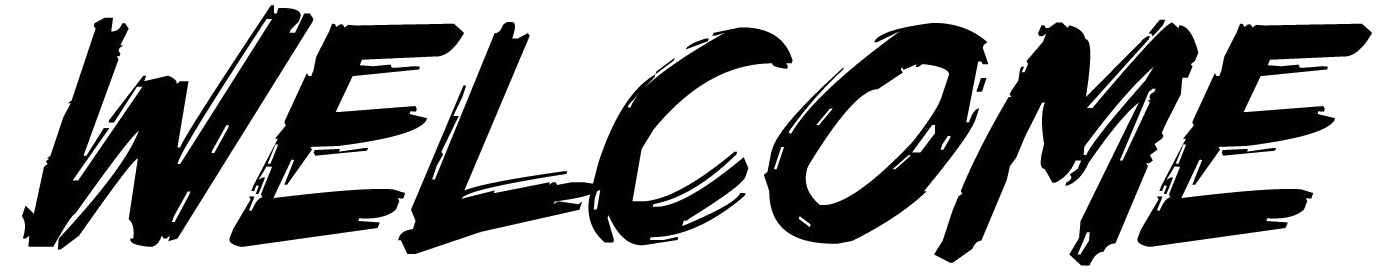 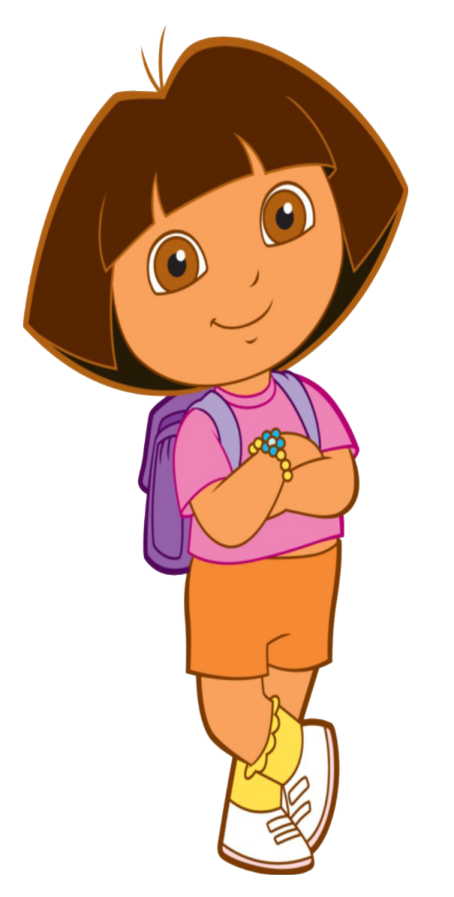 Introduction of the teacher
Md Abdul Kader
Assistant Teacher
Rustompur Govt. Primary  School.
Faridgonj, Chandpur.
Introduction of the lesson
Class: Three
 Unit: 31
 Lesson:1-3
 Lesson Title: Punctuation and capital letters.
 Today’s Lesson: A. B. & C
 Total Time: 30 minutes
Learning outcomes
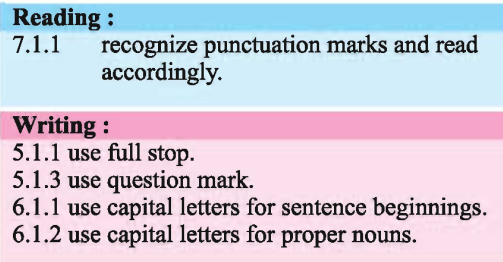 Lets watch a video
Creating safety environment
What do you see in the picture?
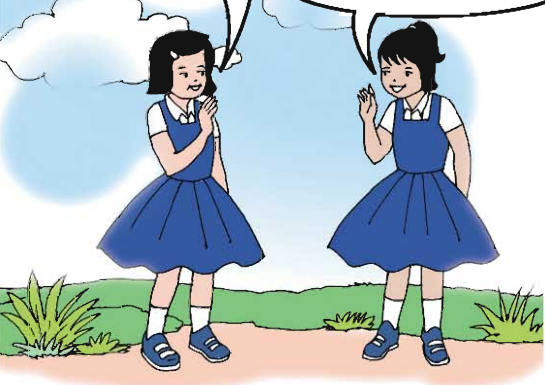 Open at page - 62
I’m in Class 3.
Are you in Class 3?
Hi ! I’m Riya.
What’s your name?
Yes, I am.
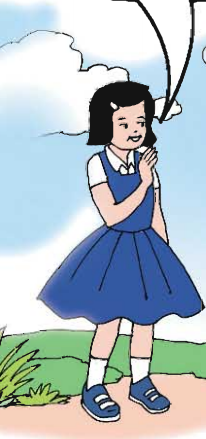 I’m Shanta
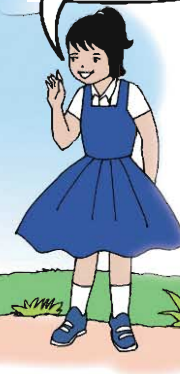 talking each other.(Pair work)
Hi ! I’m Riya.
What’s your name?
I’m in class 3.
Are you in Class 3?
Yes, I am.
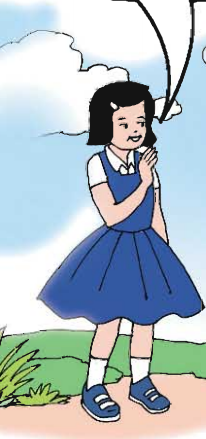 I’m Shanta
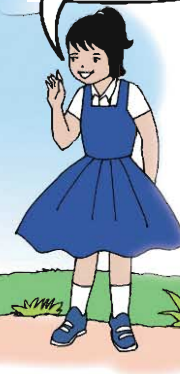 Underline words with capital letter and punctuation mark.
1.Hi! I’m Riya?
2.What’s your name?
3. I’m Shanta.
4.I’m in  Class 3.
5. Are you in Class 3?
6. Yes, I’m.
Correct the sentences. Then write them in your cxercise book.
how old are you 
 is your father’s name anik
 my father’s name is ahmed
 where are you from
5. i’m from sylhet
How old are you?
Is your father’s name Anik ?
My father’s name is Ahmed.
Where are you from?
I’m from Sylhet.
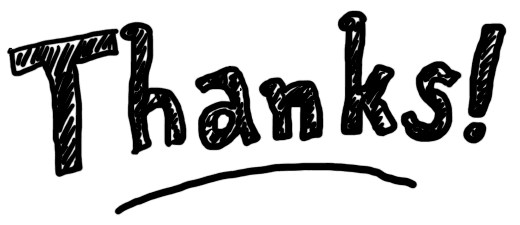 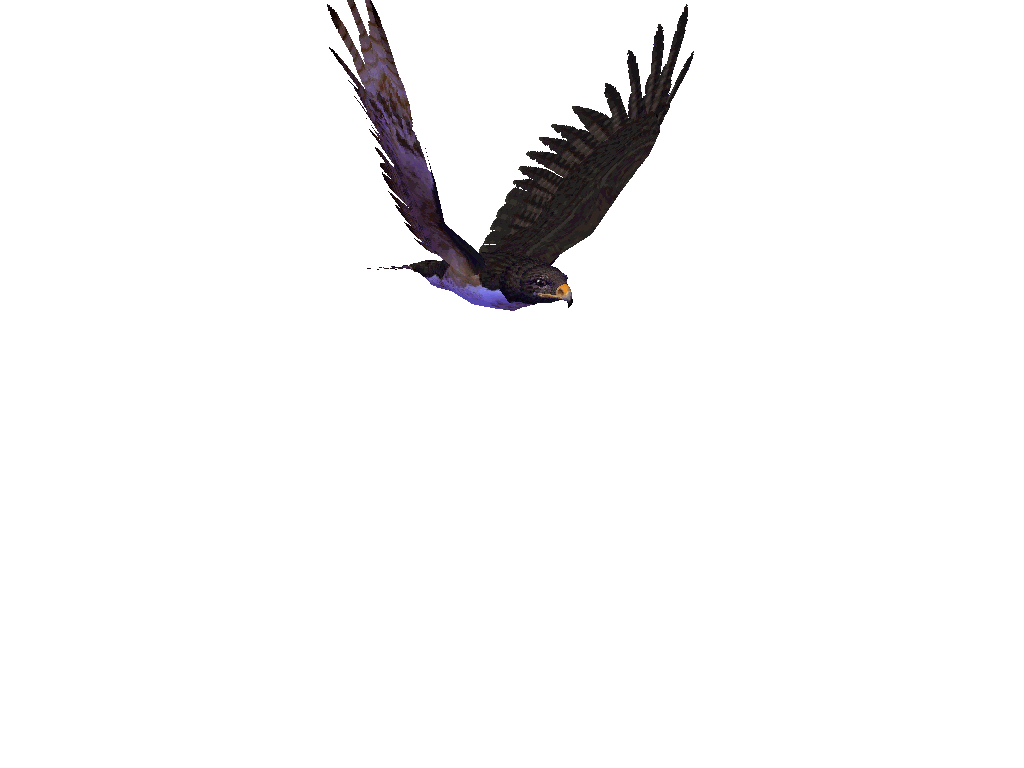